1
الهندسة المالية
2
Introduction
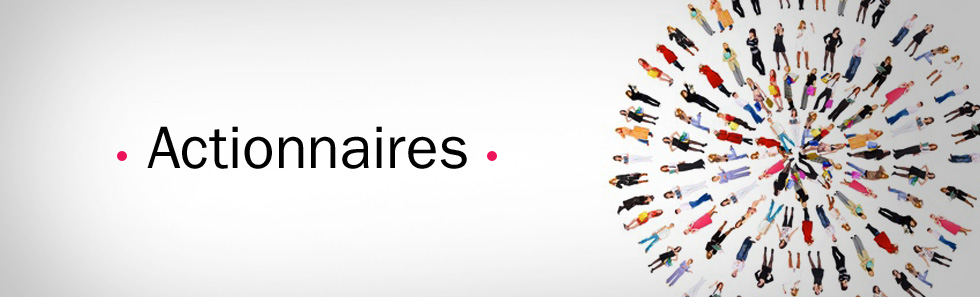 La maximisation (تعظيم) de la rentabilité (المردودية) de leurs investissements (الاستثمار) ;
Réduire le risque (تقليل الأخطار).
3
Introduction
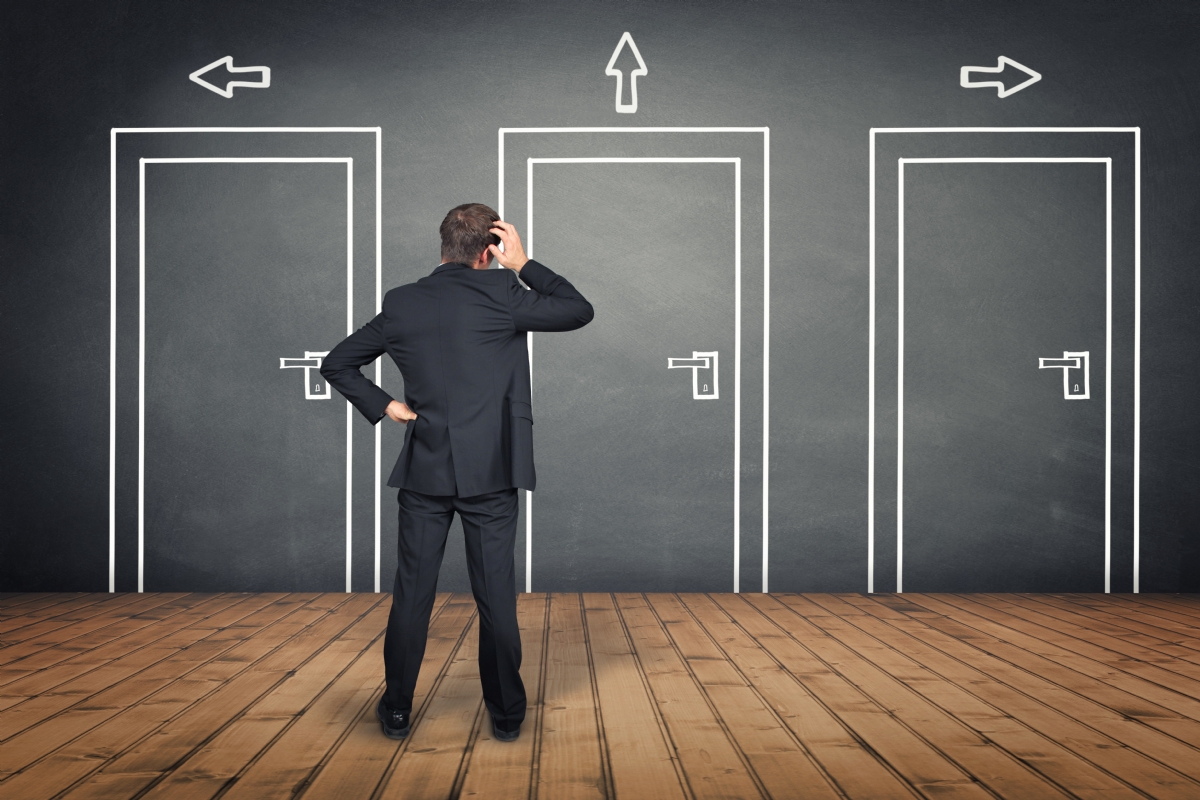 La prise de décisions (قرار) optimales.
4
Introduction
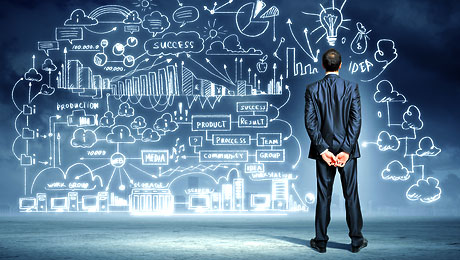 Ingénierie financière (الهندسة المالية)
5
Introduction
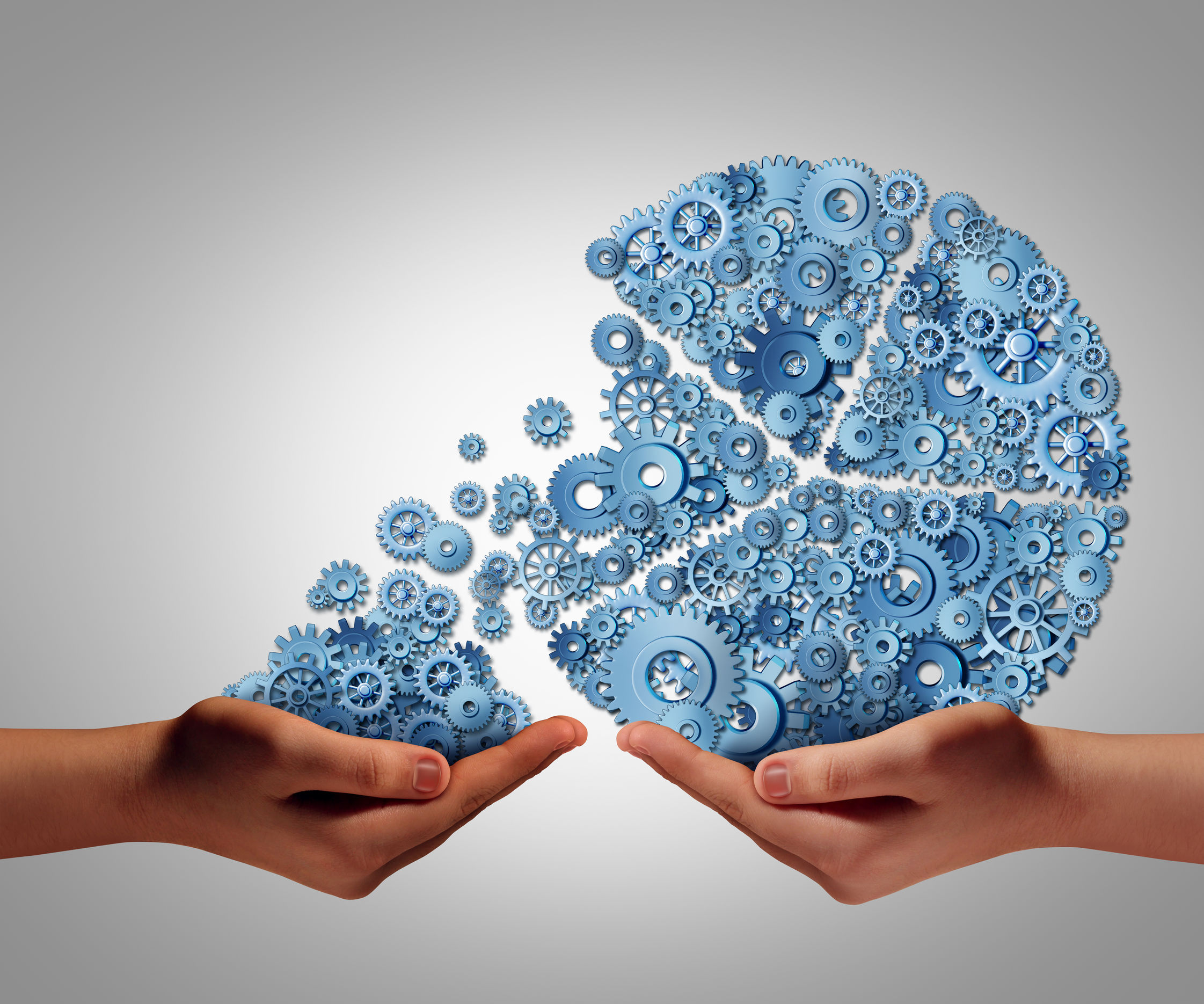 Montage financier (تركيب مالي)
6
Introduction
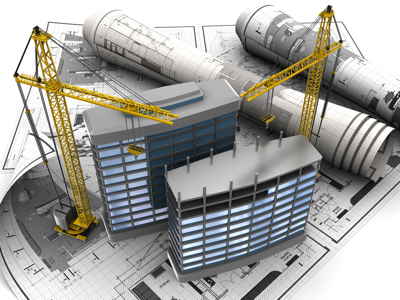 Le concept (فكرة) d’ingénierie = Génie civil
7
Introduction
Une construction (بناء) réfléchie (مدروسة) pour apporter une solution a une question financière.
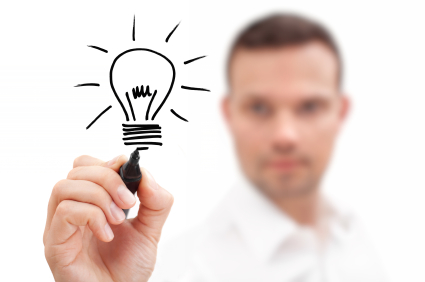 8
Un concept aux contours flous (غامض)
Pas de théorie unifiée
Banques
Assurances
Sociétés financières
Juristes
9
L’absence de définition légale
الهندسة المالية
La loi bancaire
1984
Dans son article (المادة) 5.5  qui la classe comme l’une des activités connexes (مرتبط) aux opérations de banque.
10
Selon Larousse :
L’ingénierie est l’étude d’un projet industriel sous tous ses aspects (جميع الجوانب) ;
Techniques
économiques
Financiers
monétaires
11
L’IF peut se définir comme l’étude d’un projet financier sous tous ses aspects mobilisant un ensemble de spécialistes.
12
L’ingénierie financière
L’étude (الدراسة)
La réalisation (التطبيق)
13
Les approches :
Approche américaine (anglo-saxonne) :

     La rattache au champ (مجال) de la finance de marché.
14
Approche continentale (européenne) :

     La rattache au champ de la finance d’entreprise.
15
En finance internationale :

     l’IF est une discipline scientifique, relevant d’une approche quantitative en finance de marché.
16
Le montage :
La référence explicite et le mot montage ou d’architecture, la notion de montage invite (تدعو) à considérer (نظر) une situation nouvelle (الوضع الجديد) résultant de sa construction.